MECHANISMY MIKROEVOLUCE
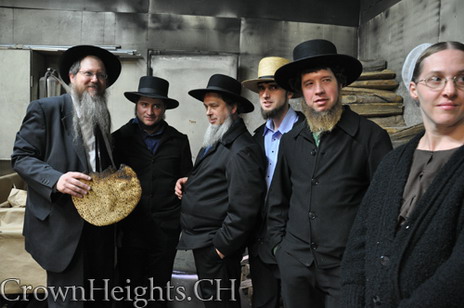 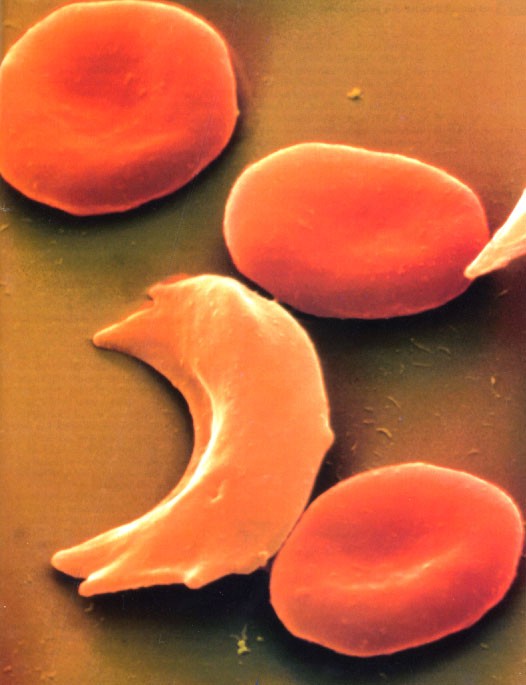 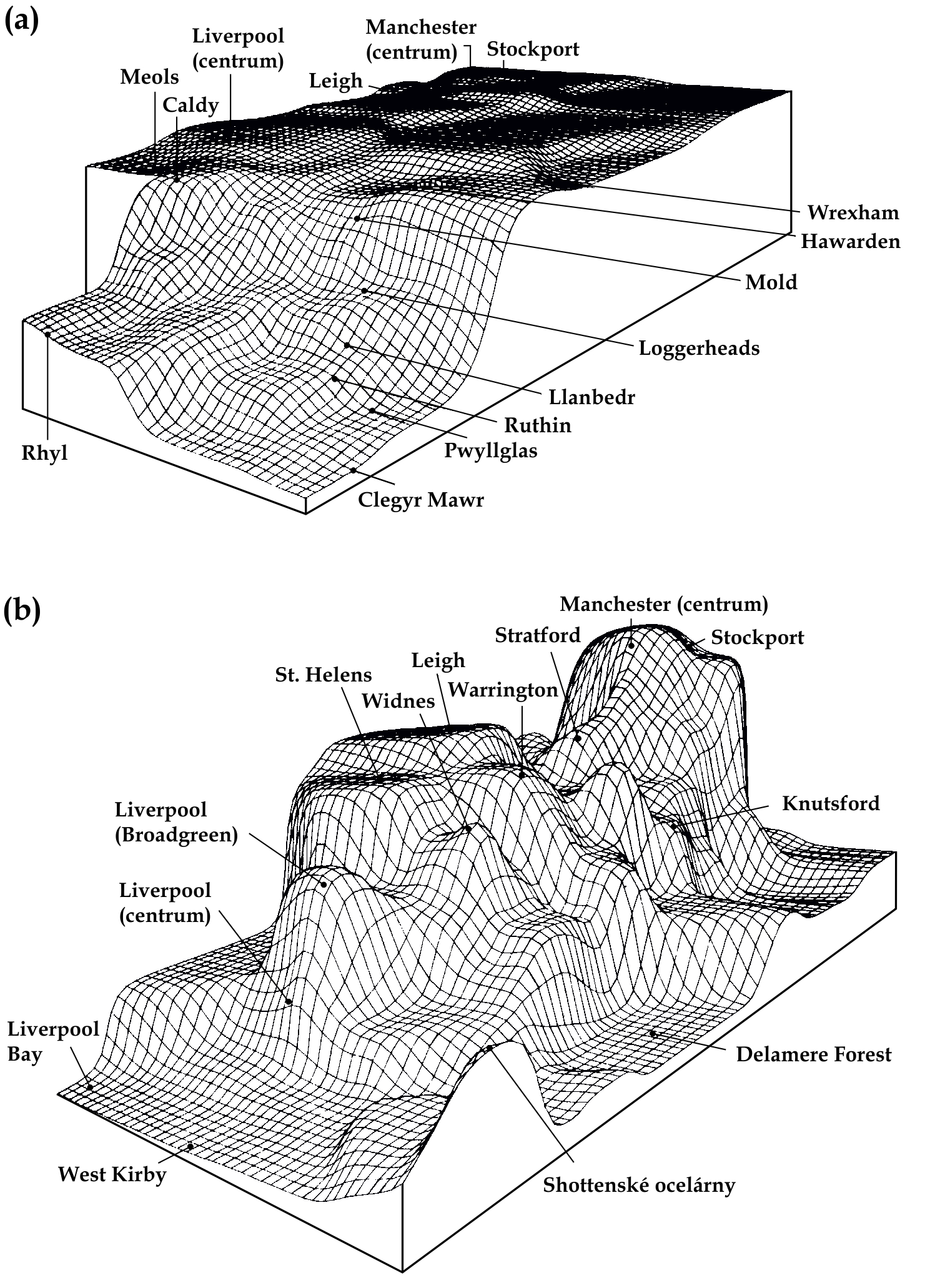 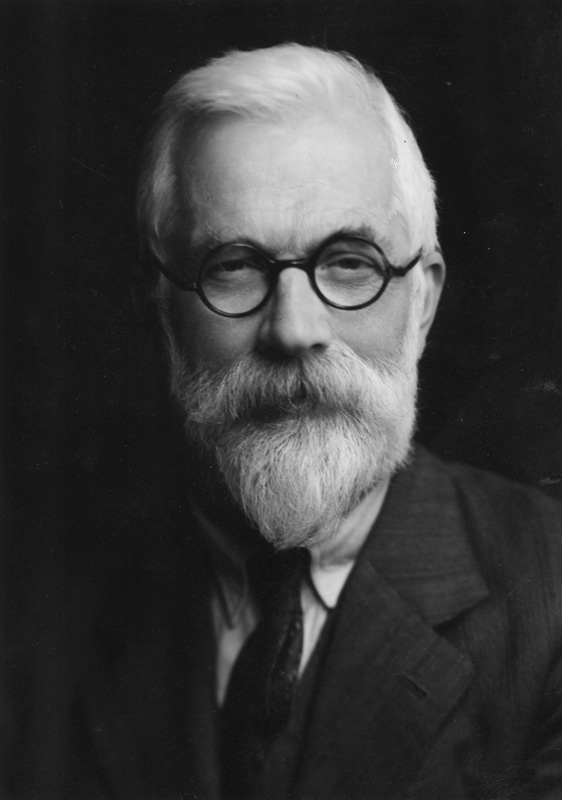 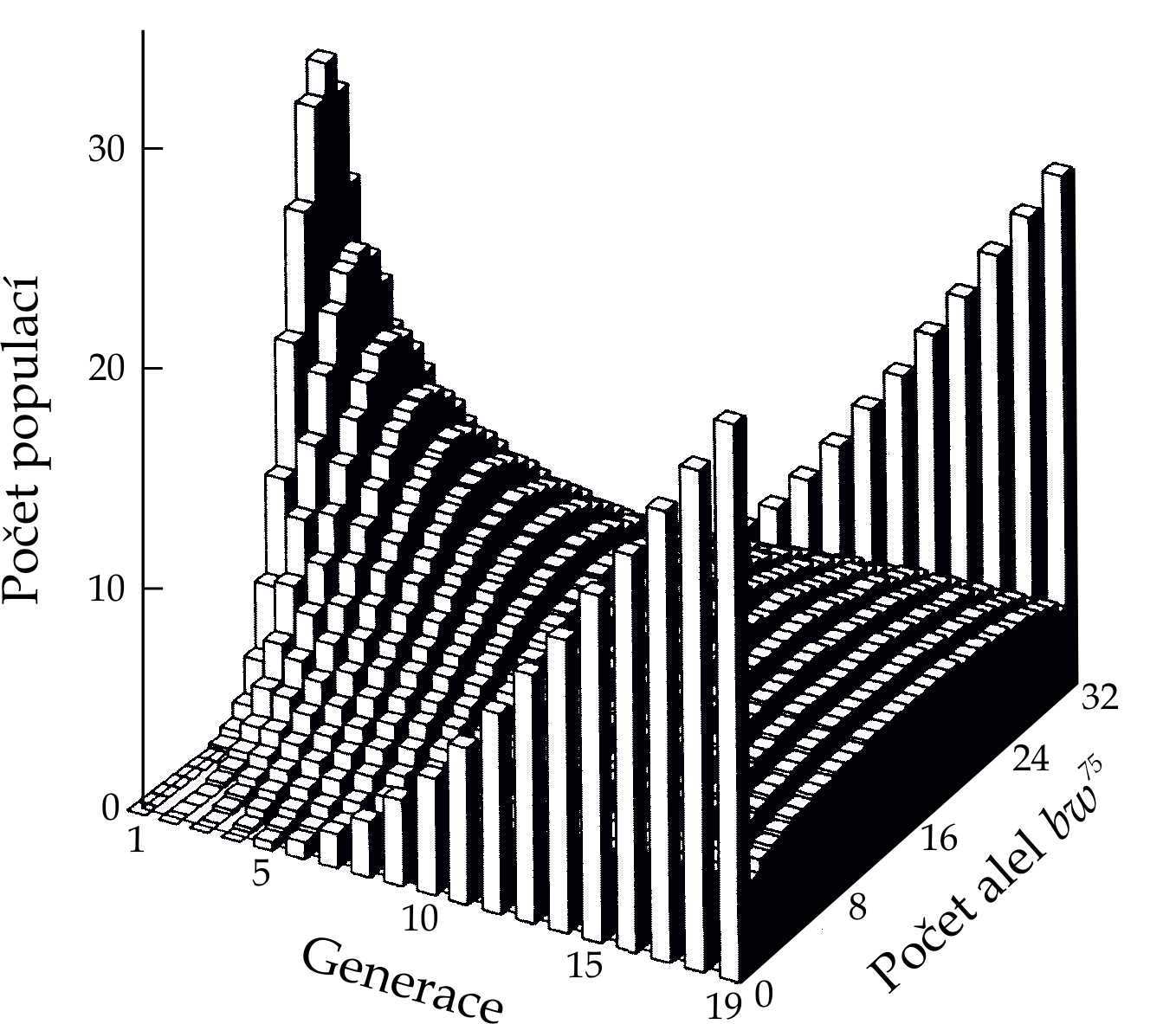 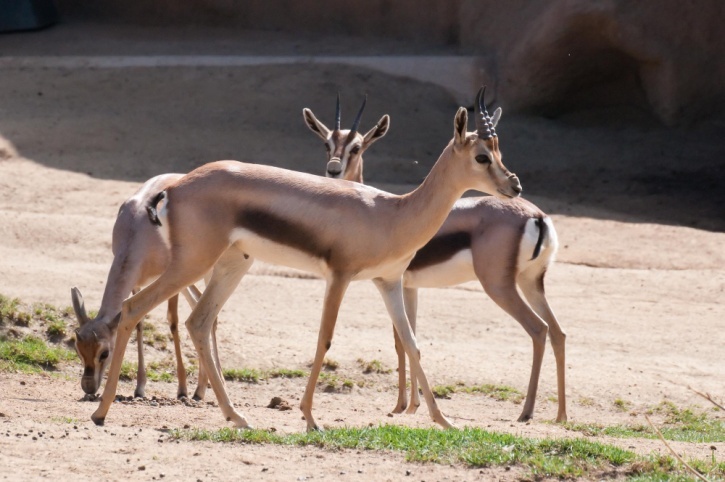 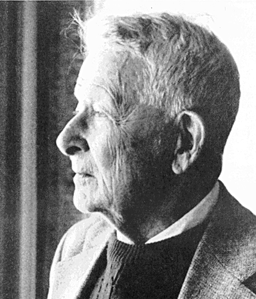 Mikroevoluce = vznik a osud genetické variability na druhovéa nižší úrovni  děje a mechanismy v populacích

Evoluce = genetická změna populací v čase a prostoru

Evoluce = změna frekvence alel v populacích
idealizované predikce založené na obecných principech (např.mendelovská dědičnost)
Populační genetika
vysvětlení empirických výsledků(mikroevoluční mechanismy)
3 základní premisy populační genetiky:

DNA se replikuje
DNA mutuje a rekombinuje
Fenotypy vznikají interakcí DNA a prostředí
HARDYHO-WEINBERGŮV ZÁKON
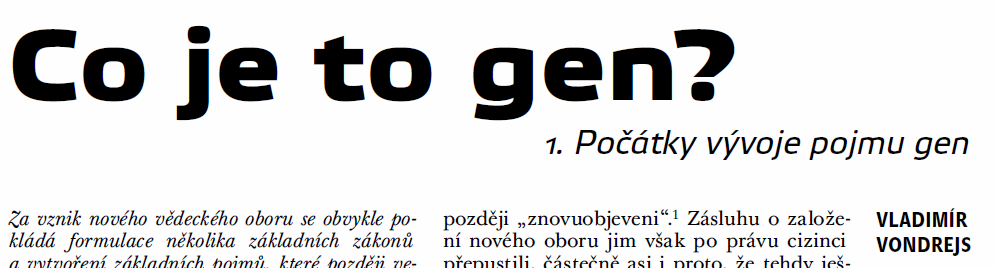 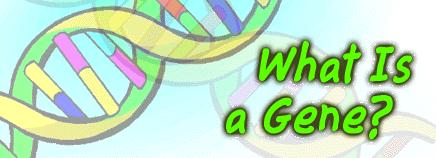 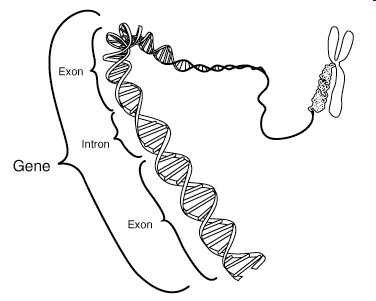 gen = jednotka dědičné informace     … dodnes problém s vymezením
lokus = pozice genu nebo části sekvence 
alela = alternativní forma sekvence DNA na daném lokusu
genom = soubor všech genů jedince (jaderný, mitochondriální...)
genotyp = soubor alel jednoho nebo více lokusů jedince

haplotyp (haploidní genotyp) = kombinace alel na různých částech sekvence DNA, které jsou přenášeny společně
Genetická architektura:

počet lokusů (popř. jejich pozice v genomu)
počet alel na lokus
frekvence mutací (mutační rychlost)
způsob a pravidla dědičnosti	jeden lokus – např. autozom, X, Y, mtDNA	více lokusů – smíšený zp. dědičnosti, z. kombinace alel, rekombinace
Co je to vlastně populace?
T. Dobzhansky, E. Mayr: 
populace jako společný genofond (gene pool)
soubor sdílených genů/alel
soubor potenciálních gamet produkovanýchvšemi příslušníky populace
lokální populace (subpopulace, démy)
globální populace, metapopulace
populace přírodní, experimentální, zemědělské, modelové
Kromě genů/gamet lokální populace sdílejí i systém páření/párování (system of mating)
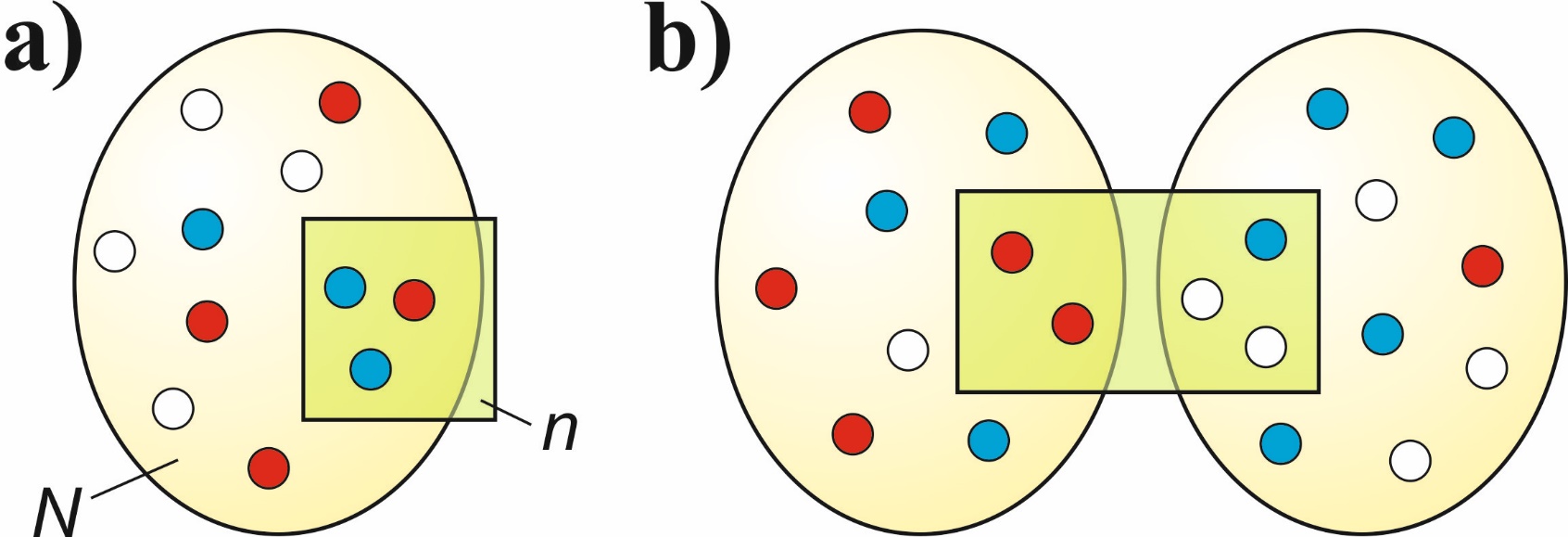 Populační vzorek ≠ populace!
Genotypové a alelové frekvence
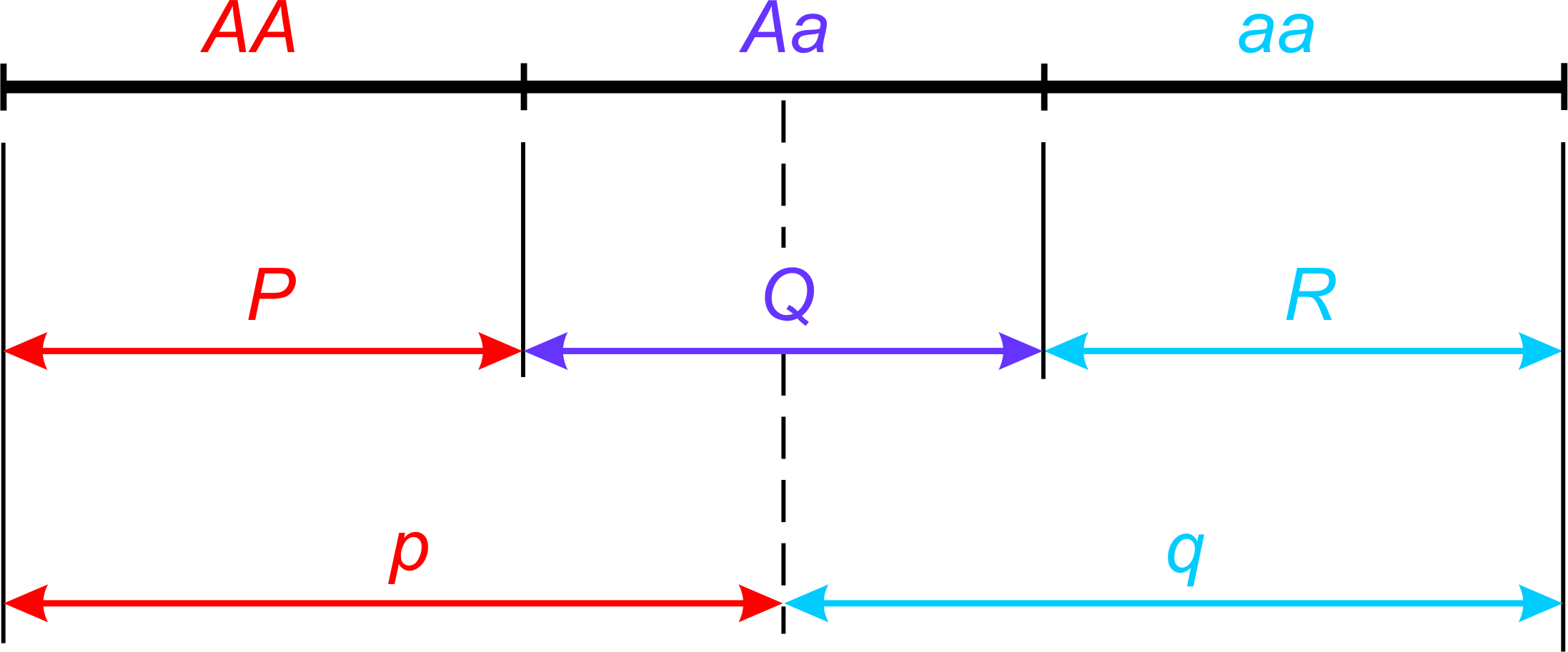 Relativní četnosti = frekvence:	genotypové: P (fAA), Q (fAa), R (faa)
			           alelové (genové): p (A), q (a)
fAA + fAa + faa = 1
p + q = 1
Genotyp		A1A1		A1A2		A2A2		Celkem
Četnost		  n1	   	   n2	    	   n3	   	    N
Frekvence            fAA =n1/N                   fAa =n2/N	             faa =n3/N
	       p = (2n1 + n2)/2N         		       q = (n2 + 2n3)/2N
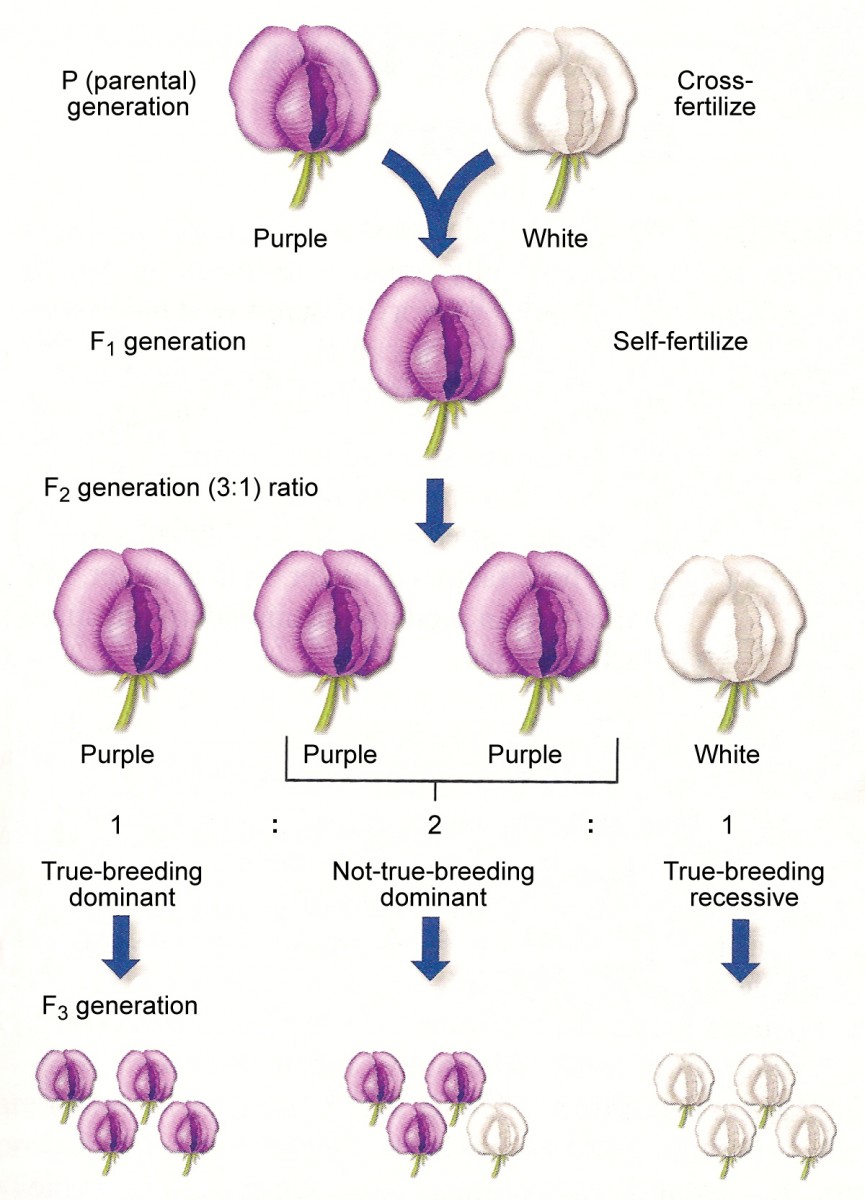 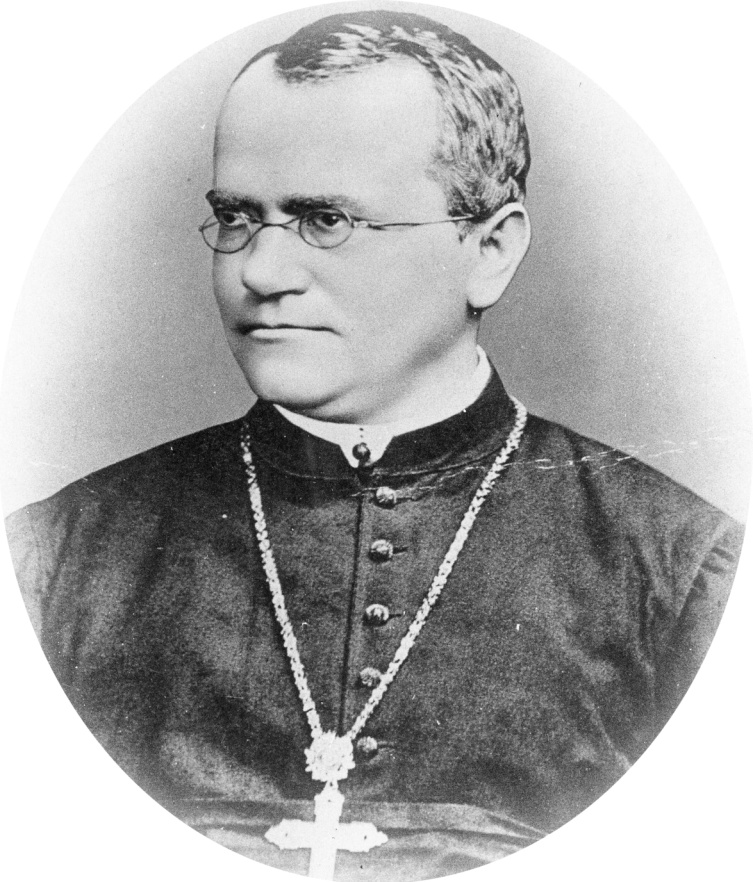 Proč v přírodě nepozorujeme mendelovské poměry 3:1?
Proč v přírodě nepozorujeme mendelovské poměry 3:1?
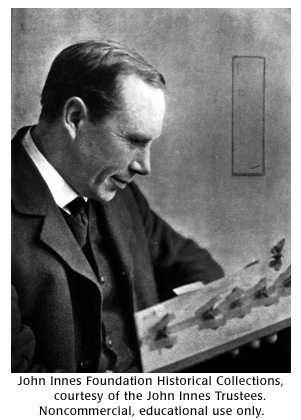 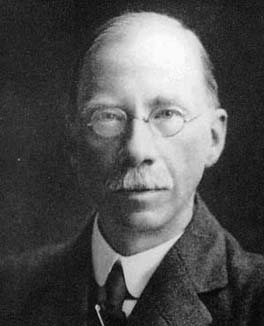 brachydaktylie = dominantní mendelovský znak
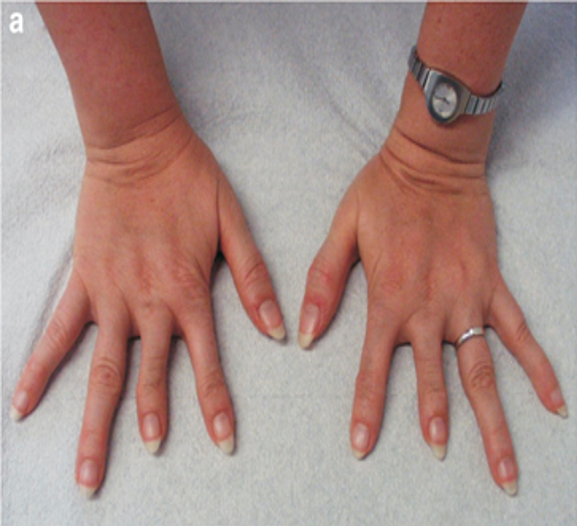 Reginald C. Punnett
G. Udny Yule
brachydaktylie
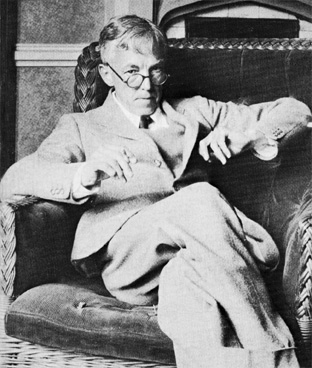 Měli bychom pozorovat 3 víc lidí postižených než nepostižených!
G. H. Hardy
HARDYHO-WEINBERGŮV ZÁKON
1908
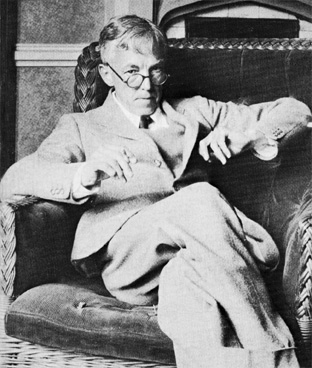 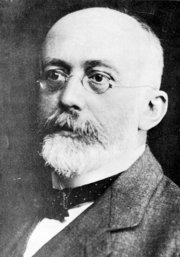 Wilhelm Weinberg
(1862-1937)
Godfrey Harold Hardy
(1877-1947)
Hardyho-Weinbergův model
Mechanismy produkce gamet (genetická architektura):
	diploidní organismy	jeden autozomální lokus	2 alely	žádné mutace	mendelovská segregace (1:1)
Mechanismy spojování gamet (populační struktura):
	systém páření		 náhodné oplození (panmixie)	velikost populace	 nekonečná	genetická výměna	 žádná (absence toku genů)	věková struktura	 žádná (diskrétní generace)

Mechanismy vývoje fenotypů:
	všechny genotypy mají stejné fenotypy z hlediska schopnosti		replikace DNA (absence selekce)
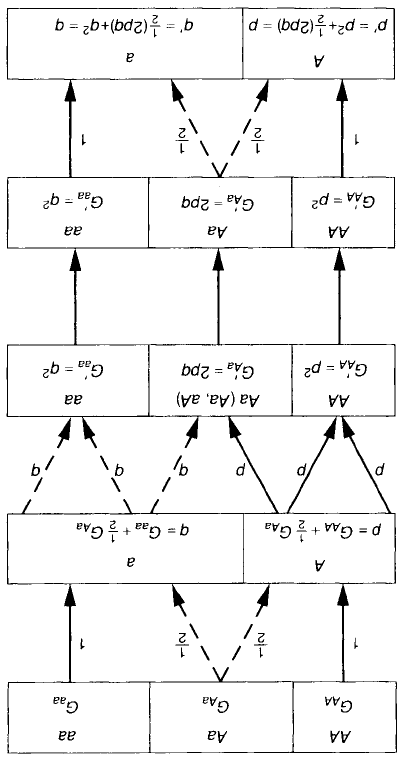 Adultní populace
mechanismus produkce gamet (z. o segregaci)
Genofond (pop. gamet)
mechanismus spojení gamet (náhodné oplození)
Populace zygot
mechanismus vývoje fenotypu (žádný účinek na
viabilitu, repr. úspěšnost nebo fertilitu)
Adultní pop. další generace
mechanismus produkce gamet (z. o segregaci)
Genofond příští generace
gj =  Pr.(produkce gamety j genotypem k) x frekvence genotypu k
známe-li zákony dědičnosti, z frekvencí genotypů můžeme vypočítat frekvence alel
frekvence gamety typu j v genofondu
genotypy
Pr. produkce gamety A z AA = 1 ... z Aa = ½  ... z aa = 0
Pr. produkce gamety a z AA = 0 ... z Aa = ½  ... z aa = 1
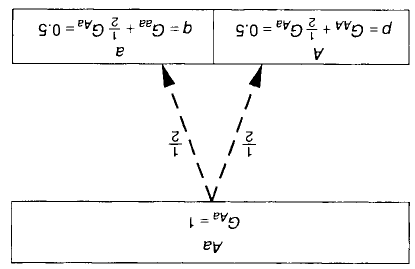 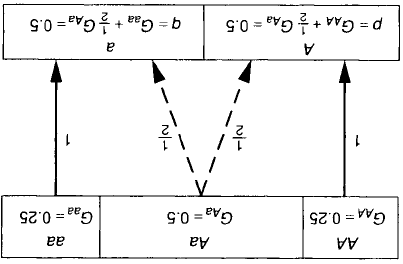 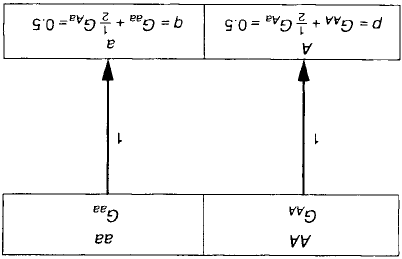  genotypové frekvence nejsou jedinečně určeny frekvencemi gamet*)
různé adultní populace mohou produkovat stejný genofond gamet
 musíme přidat další informaci  populační struktura (panmixie)!
*) matematicky: ze 2 proměnných nelze odvodit 3 proměnné!
Hardyho odvození:
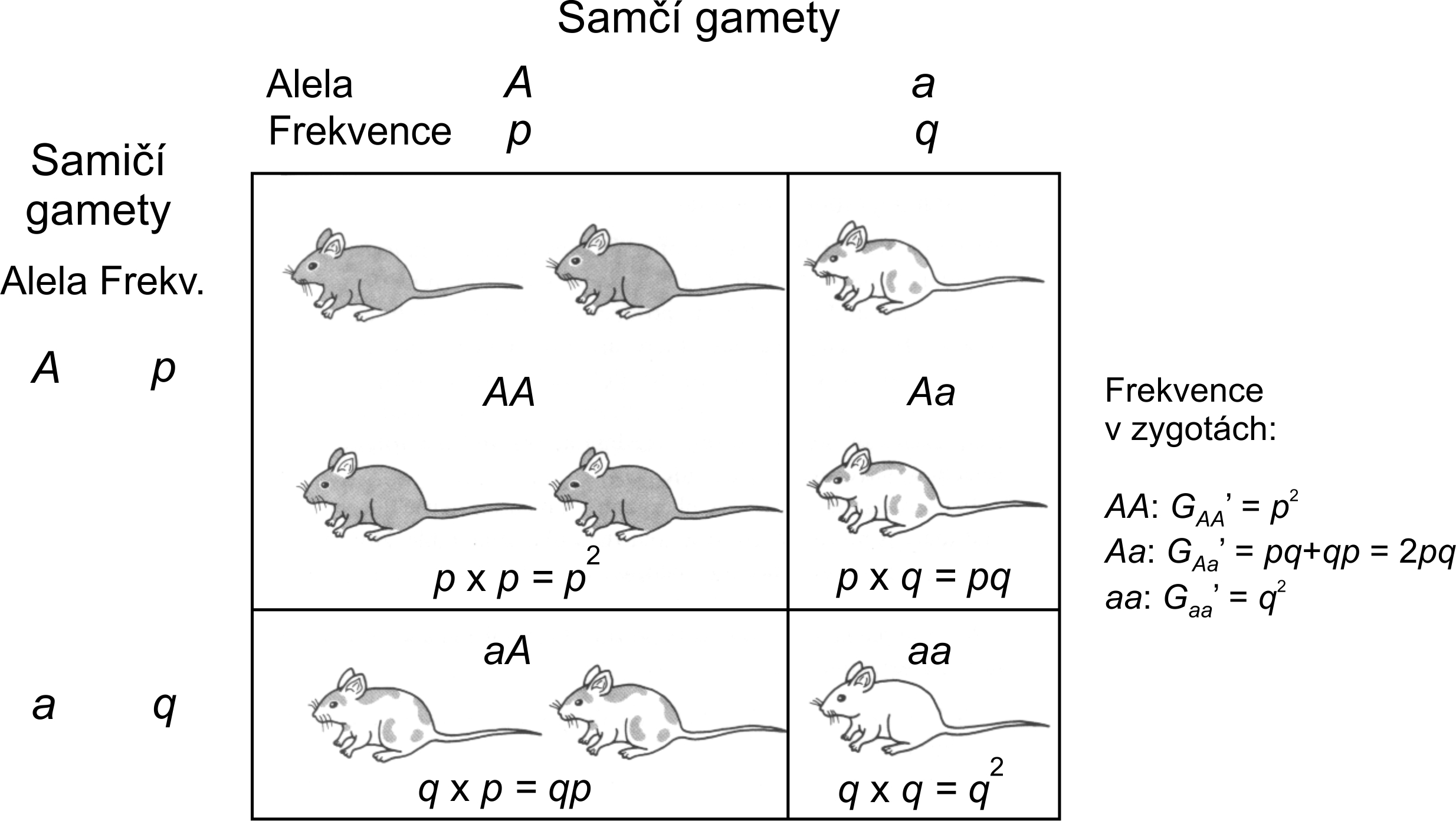 p2 + 2pq + q2 = 1
Pop. gamet efektivně nekonečná  výběr 1. gamety neovlivní výběr 				      2. gamety
V nekonečné pop. pravděpodobnost jevu = frekvence tohoto jevu
Weinbergovo odvození:
při náhodném párování Pr. 2 genotypů v páření = součin jejich frekvencí
f’AA= fAA2 +1/2[2fAAfAa] + 1/4fAa2 = [fAA + 1/2fAa]2 = p2
f’Aa= 1/2[2fAAfAa] + 2fAAfaa + 1/2fAa2 + 1/2[fAafaa] = 2[fAA + 1/2fAa][faa + 1/2fAa] = 2pq
f’aa= 1/4fAa2 + 1/2[2fAafaa] + faa2 = [faa + 1/2fAa]2 = q2
HARDYHO-WEINBERGŮV ZÁKON
1. Frekvence alel z generace na generaci stálé
     = Hardyho-Weinbergova rovnováha
2. HW rovnováhy dosaženo už po 1 generaci náhodného křížení
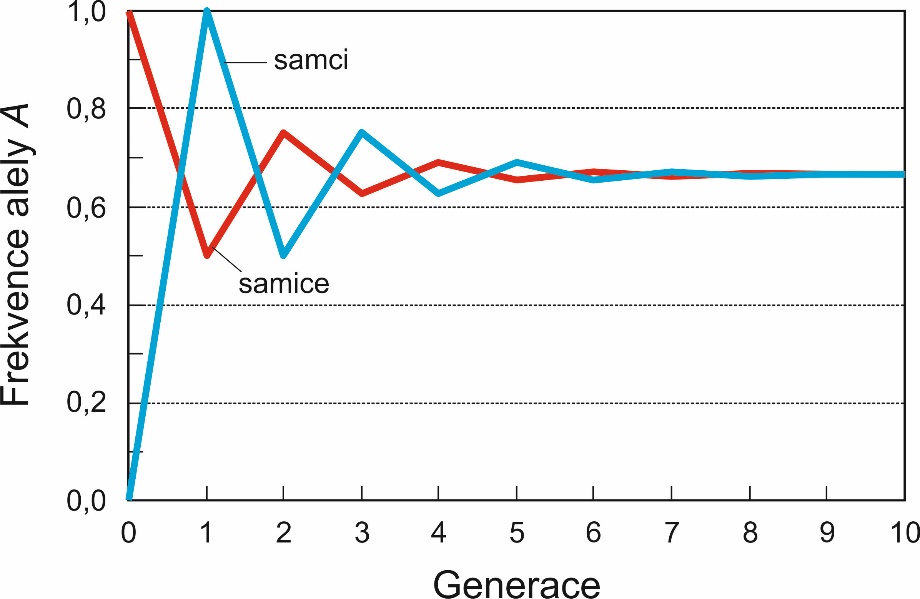 Zobecnění:
geny vázané na X:	samice: p2 + 2pq + q2	samci: p + q

více alel:   	3 alely: p2 + q2 + r2 + 2pq + 2pr + 2qr    	obecně pi2 + 2pij
HARDYHO-WEINBERGŮV ZÁKON
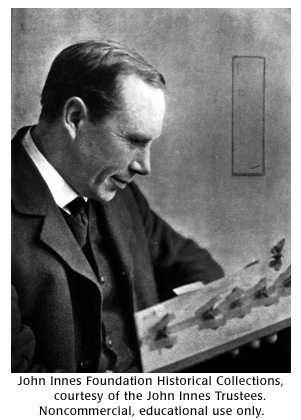 Punnett
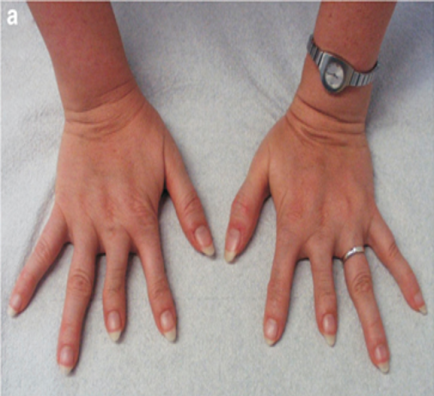 brachydaktylie
p2 + 2pq : q2
není důvod pro poměr postižených a
nepostižených 3:1
Recesivní letální alela a  2 fenotypové kategorie:					AA + Aa  bez projevu choroby
					aa  choroba se projeví

 nemůžeme určit, kolik jedinců je nositelem choroby
ale předpokládáme-li HW, pak frekvence nemocných (můžeme spočítat) je  q2  a
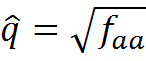    frekvence nositelů choroby =
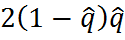 Př.: fenylketonurie (PKU)

frekvence výskytu PKU v České republice je 1 : 9000, tj. zhruba 0,00011. 
Jaké procento lidí jsou tzv. přenašeči? 
Vyjdeme-li z HW zákona, je frekvence homozygotů faa = q2, frekvence alely a je tudíž q = 0,00011 = 0,01049. 
2pq = 2(1 – q)q = 0,02076. 
To znamená, že v České republice se vyskytují zhruba 2 % přenašečů fenylketonurie. K roku 2011 10 562 214 občanů  u nás přibližně 220 tisíc přenašečů PKU
Frekvence vzácných alel:
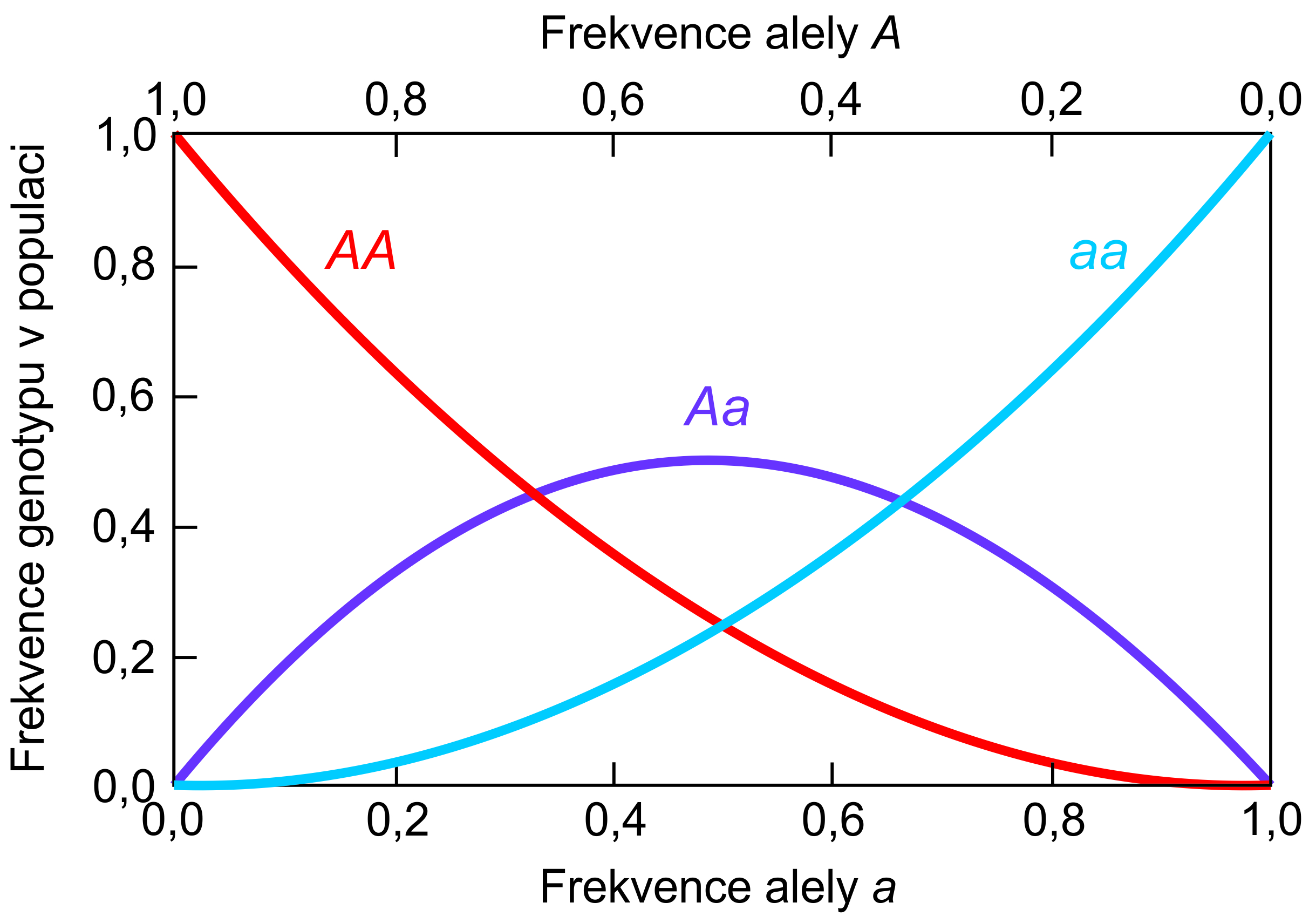 heterozygoti nejfrekventovanější při p = q = 0,5
fAa se snižuje rychlostí 2pq 
faa rychlostí q2  zvyšování fAa/faa  vzácná alela „schována“  				        v heterozygotním stavu
Příčiny neplatnosti H-W rovnováhy:
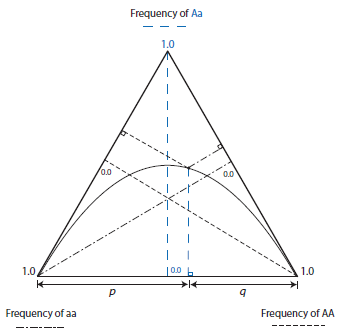 Metodické příčiny:
nulové alely
„allelic dropout“
Neplatnost některého z předpokladů H-W modelu:
Snížení heterozygotnosti:
selekce proti heterozygotům
nenáhodné páření (inbreeding, asortativní páření)
strukturovanost populace (rozdílné frekvence alel, Wahlundův efekt)
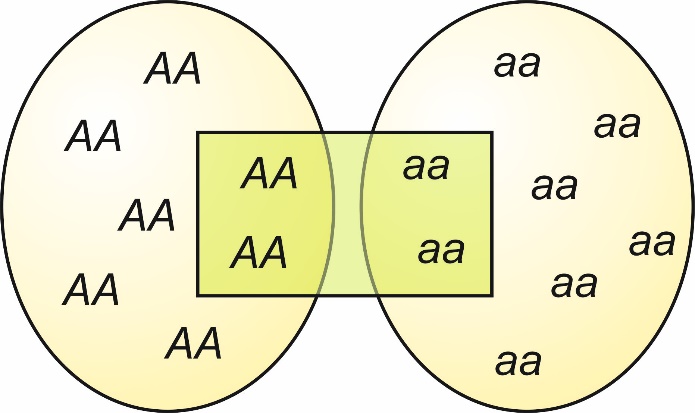 Příčiny neplatnosti H-W rovnováhy:
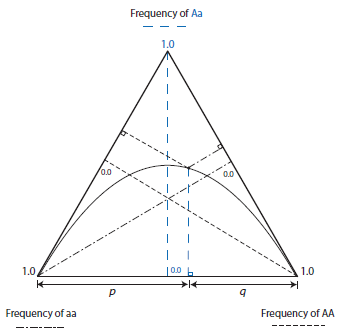 Metodické příčiny:
nulové alely
„allelic dropout“
Neplatnost některého z předpokladů H-W modelu:
Snížení heterozygotnosti:
selekce proti heterozygotům
nenáhodné páření (inbreeding, asortativní páření)
strukturovanost populace (rozdílné frekvence alel, Wahlundův efekt)
Zvýšení heterozygotnosti:
selekce podporující heterozygoty
nenáhodné páření (outbreeding, negativní asortativní páření)
migrace
mutace
H-W NA VÍCE LOKUSECH
blízkost lokusů = vazba
frekvence rekombinací r
místo 3 genotypových kategorií  10
1 lokus  jedinec může předat jen gamety získané od rodičů
více lokusů  může předat i jiné, např: 	rodiče AB x ab  AB/ab …. gamety AB, ab s Pr. = ½(1 - r)	ale i gamety Ab, aB (s Pr. ½r), které se u rodičů nevyskytují
 2 definice genofondu (1. = soubor genů sdílených v populaci, 2. populace potenciálních gamet produkovaných všemi adultními jedinci)nejsou v případě rekombinace ekvivalentní
nutno znát, jak je genofond definován!
Může dojít k evoluci?
H-W NA VÍCE LOKUSECH
Př.:	frekvence gamety AB v počátečním genofondu (gAB) a následující 	generaci (g’AB):
	g’AB = gAB – rD	kde D = gABgab – gAbgaB   = vazebná nerovnováha
… podobně i pro ostatní typy gamet
jestliže r  0 (tj. dochází k rekombinaci) a D  0 (existuje vazba)
	pak platí gxy  g’xy  dochází k evoluci!

naopak při r = 0 multilokusový model  jednolokusový
k rekombinaci může dojít i uvnitř genu  jako mutace (tj. vznik nové alely)
vztah D a rekombinace r :
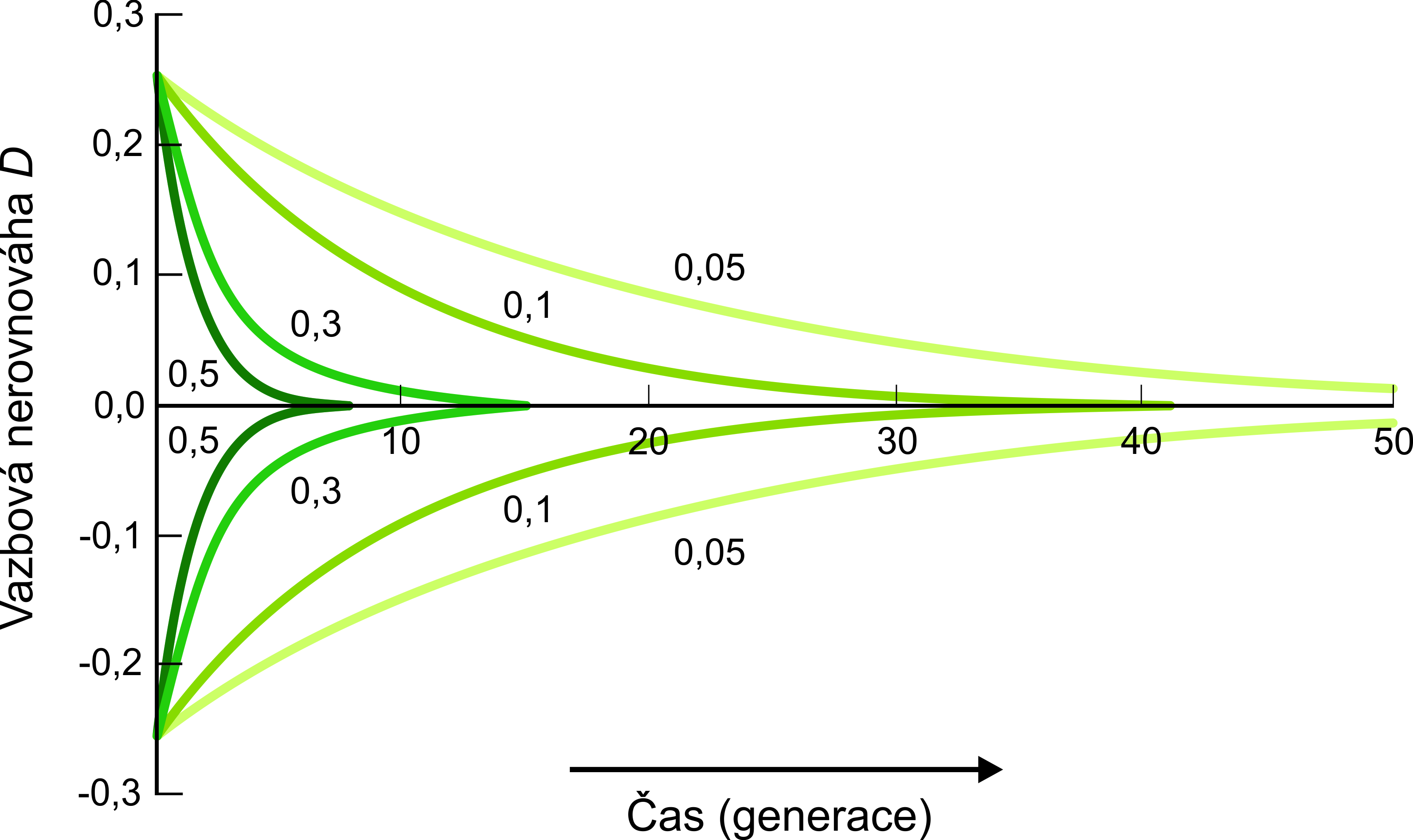 D klesá v závislosti na r
Pozor! vazebná nerovnováha nemusí přesně odrážet 
fyzickou blízkost/vzdálenost lokusů!!
vazba mezi nejvzdálenějšími markery!
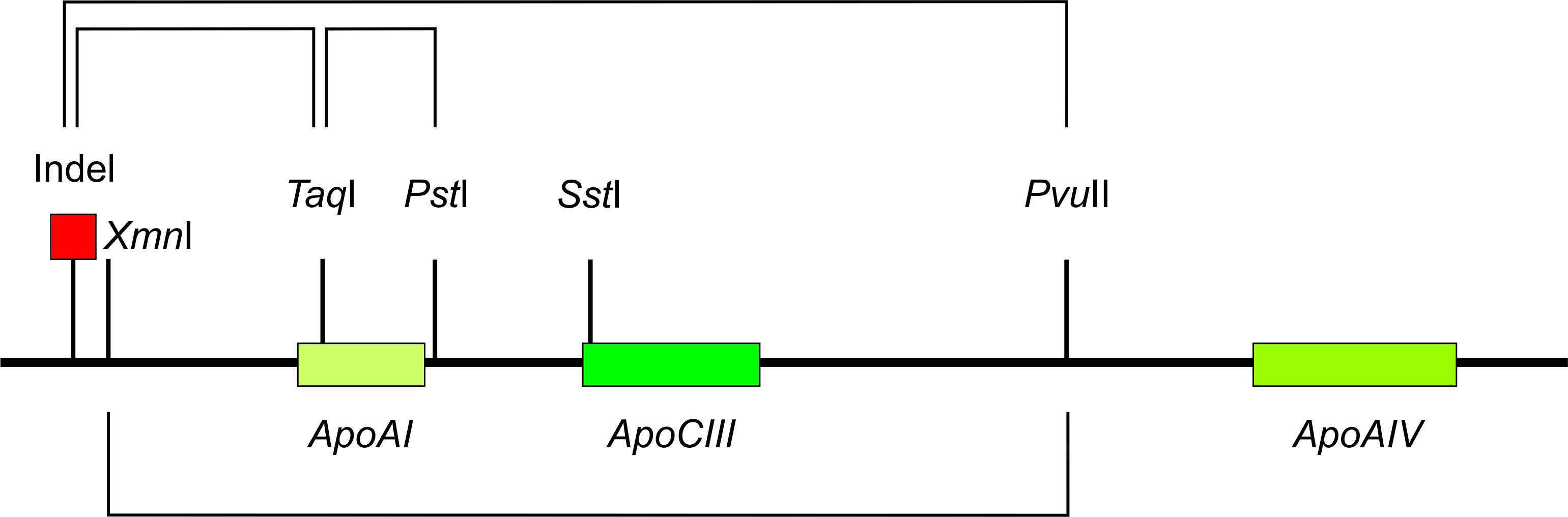 absence vazby mezi nejbližšími markery!
Laurie et al. (2007): pokles D se vzdáleností u člověka a myši
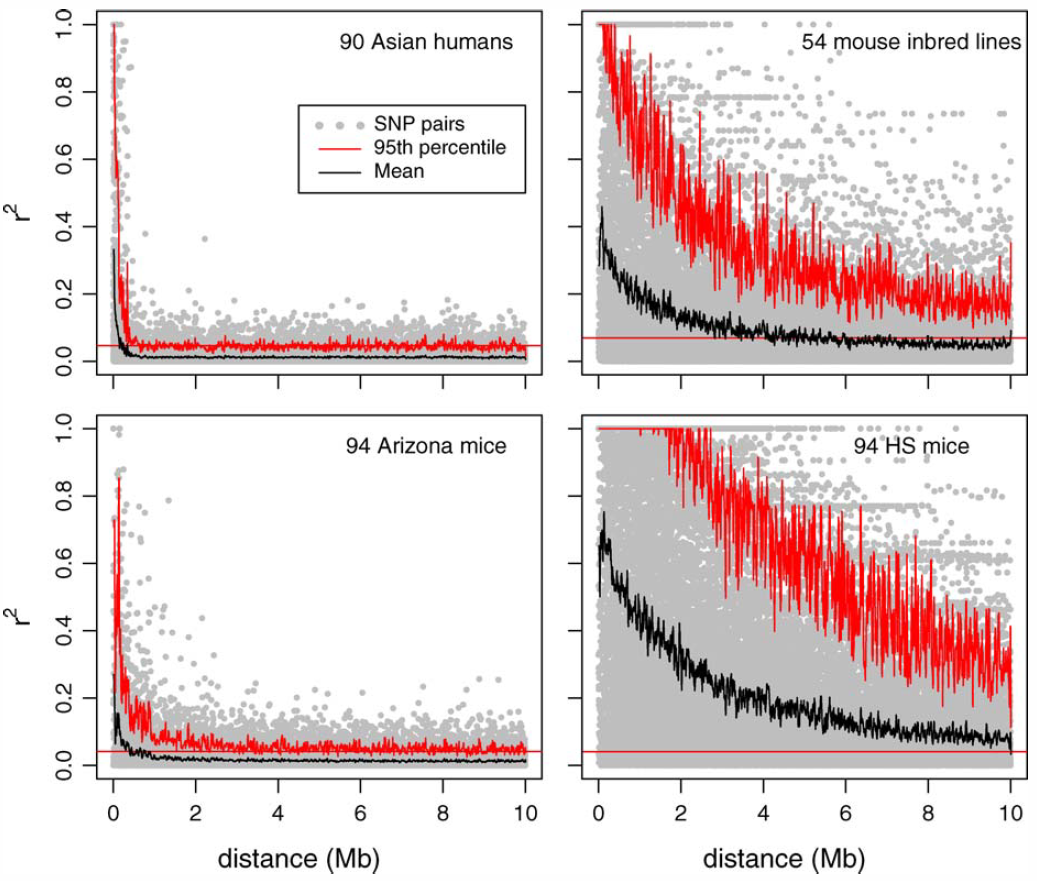 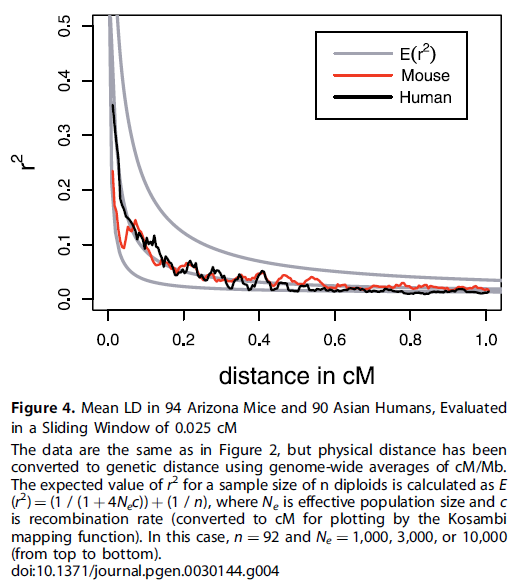 člověk: 1 cM  1 Mb
myš: 1 cM  2 Mb
Příčiny vazebné nerovnováhy:
 absence rekombinace (např. inverze)
 nenáhodnost oplození
 selekce
 recentní mutace
 vzorek směsí 2 druhů s různými frekvencemi
 recentní splynutí 2 populací
 omezená velikost populace (náhodné kolísání frekvencí alel)
vazebná nerovnováha nemusí být mezi lokusy na stejném chromozomu!
u mnoha organismů crossing-over důležitý pro správný průběh meiózy  	(aspoň 1 c-o na chromozom, jinak vznik aneuploidií)
ženy s  c-o   dětí
děti starších žen   rekombinací
obecně častější u centromery, méně u telomer (neplatí pro všechny chromozomy,  	druhové rozdíly – např. u cibule naopak)
malé chromozomy  frekvence rekombinací

rekombinační „hotspots“:  - u člověka 25 000  - chybí u Drosophila a Caenorhabditis    elegans  - častý vznik a zánik  - zánik 1 místa často kompenzován    zvýšenou aktivitou sousedního místa
Centromeres are more recombinogenic than telomeres
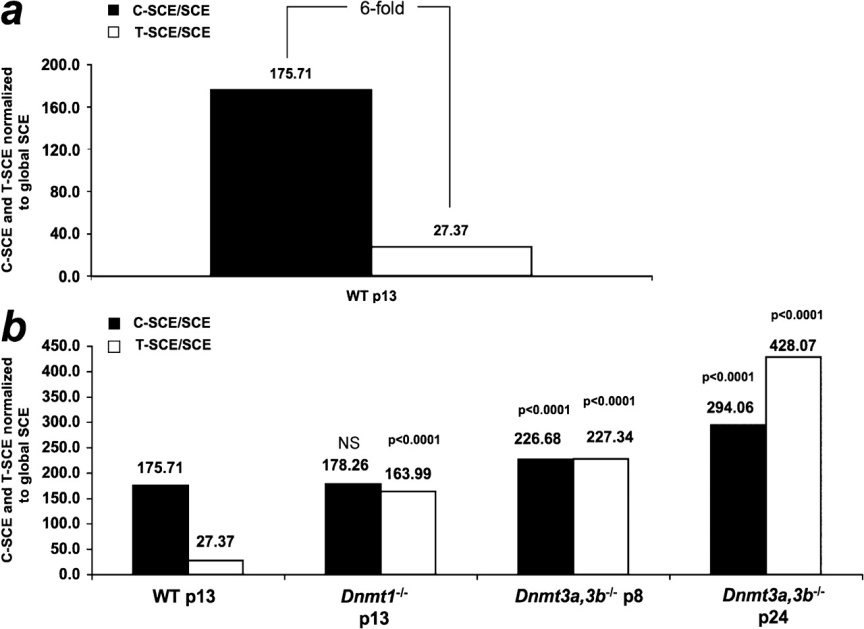 rozdíly v míře rekombinace mezi pohlavími:  - Haldaneovo-Huxleyovo pravidlo: pokud jedno pohlaví nerekombinuje,    jde o pohlaví heterogametické  - pokud rekombinují obě pohlaví, u samic většinou více rekombinací     (člověk 1,7x, myš 1,3x)
rozdíly mezi druhy:  - druhy s více malými chromozomy  více rekombinací než druhy s menším    počtem velkých chromozomů  - korelace s počtem ramen: více rekombinací v karyotypech s velkým množstvím     chrom. ramen (aspoň 1 c-o/rameno, aby nedocházelo k aneuploidiím?)
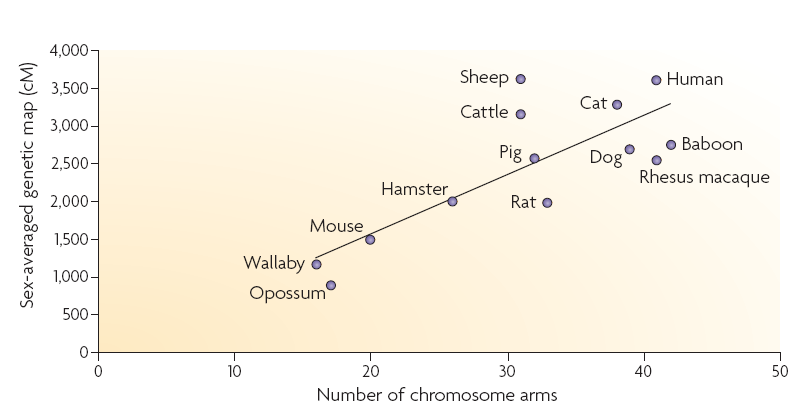 Rekombinace a polymorfismus:
absence rekombinace  hitchhiking (genetický draft)
Důsledkem je buď
selekční smetení (selective sweep)	pozitivní selekce	častější výskyt vzácných alel
nebo
selekce na pozadí (background selection)	negativní selekce
 lokální ztráta polymorfismu
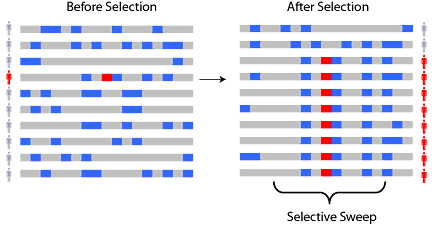 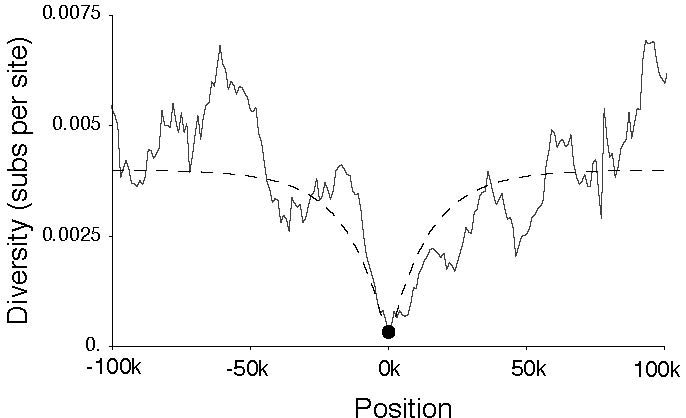 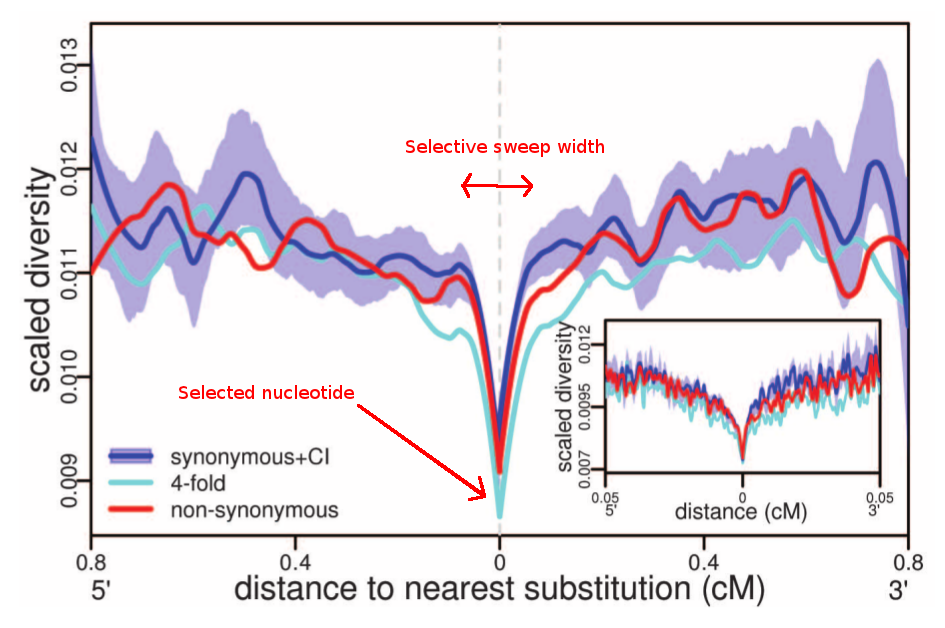 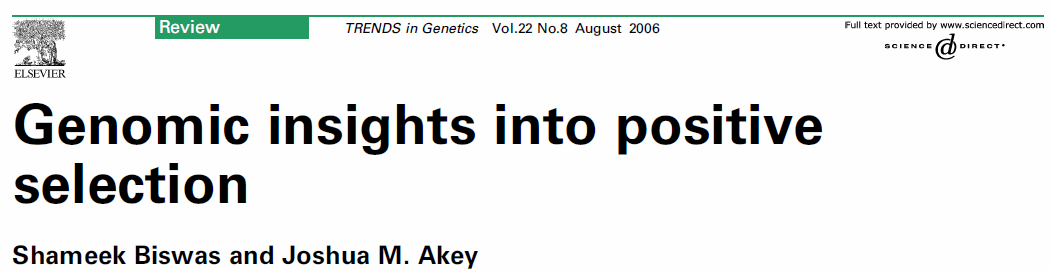 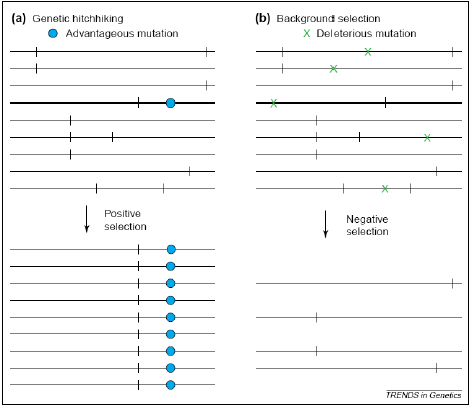 MUTACE
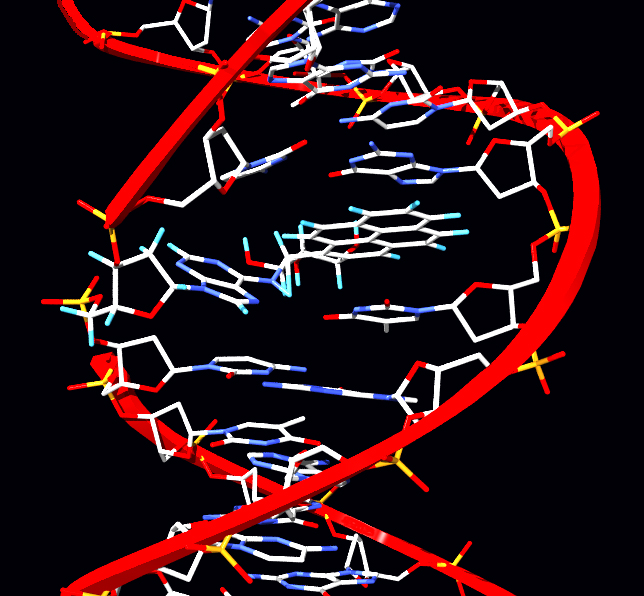 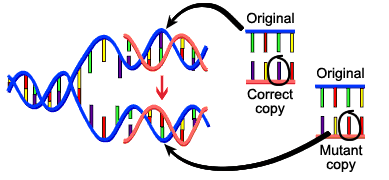 podle škodlivosti/prospěšnosti účinku:	prospěšné  					škodlivé  					neutrální
podle rozsahu:	genové/bodové
		chromozomové
		genomové
zpětné mutace: frekvence zpravidla 10 nižší
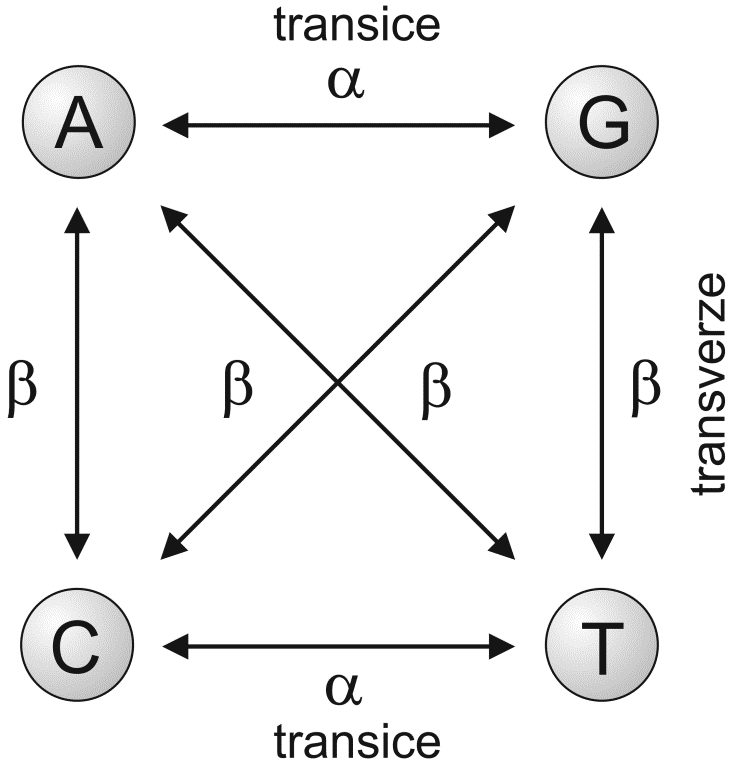 Bodové mutace
1. substituce (transice, transverze)
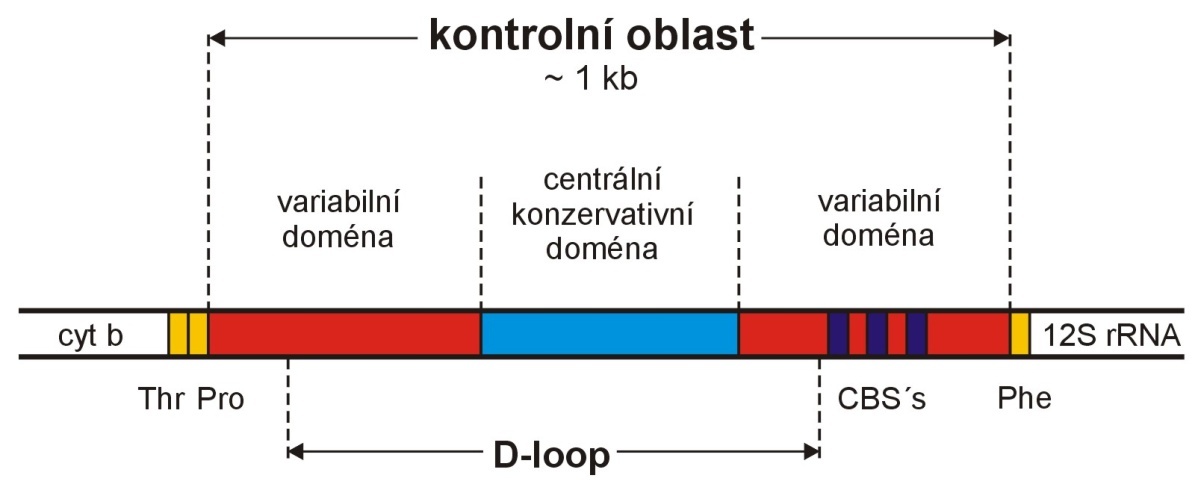 2x méně možných transicí, ale ve skutečnosti mnohem víc (2–10x) než transverzí
nekódující oblasti

synonymní

nesynonymní (záměnové)	měnící smysl (missense)
	nesmyslné (nonsense)
= „tiché“ (silent) substituce
GTC  GTA
 Val    Val
GTC  TTC
 Val    Phe
AAG  TAG
 Lys   ochre (stop)
2.
  inzerce	ACGGT  ACAGGT
  delece	ACGGT  AGGT
= indels  posunutí čtecího 
                    rámce
Chromozomové mutace (chr. přestavby)
inverze    pericentrické
  paracentrické
translokace
fúze a disociace  (robertsonské translokace)   reciproké translokace celých ramen (WART)
delece
duplikace
inzerce
Genomové mutace
-ploidie (polyploidie)	především rostliny	u živočichů méně (bezobratlí, ryby, obojživelníci)	během evoluce obratlovců došlo ke 2 kolům duplikace celého	   genomu (2R-hypotéza)	polyploidní jedinci zpravidla větší (zvýšený objem buněk)	liché násobky genomu  problémy v meióze  reprodukční bariéra           (ne vždy – např. triploidní skokani)
autopolyploidie: kombinace dvou stejných genomů	fúze buněk	endoreplikace	abortivní buněčný cyklus
alopolyploidie: kombinace dvou různých genomů	fúze diploidních gamet	polyspermie
Genomové mutace
-zomie (monozomie, trizomie)  	- většinou neslučitelné se životem	- monozomie: jediná životaschopná = X0 (Turnerův syndrom)	- trizomie: nerovnováha dávky genů (zvýšená exprese trizomického	  páru)	- životaschopné trizomie : XXY, XXX, XYY, Patau syndrom (chr. 13),	  Edwardsův s. (chr. 18), Downův s. (chr. 21)
rekurentní (opakované) mutace  mutační tlak:
počáteční frekvence A = p0 (= 1)
mutace A  a
frekvence A v čase t = pt
mutační rychlost = m (např. 10-4)
p1 = p0(1 – m) 
p2 = p1(1 – m) = p0(1 – m)(1 – m) = p0(1 – m)2 ... pt = p0 (1 – m)t
po 1000 generacích: 
p = 0,90
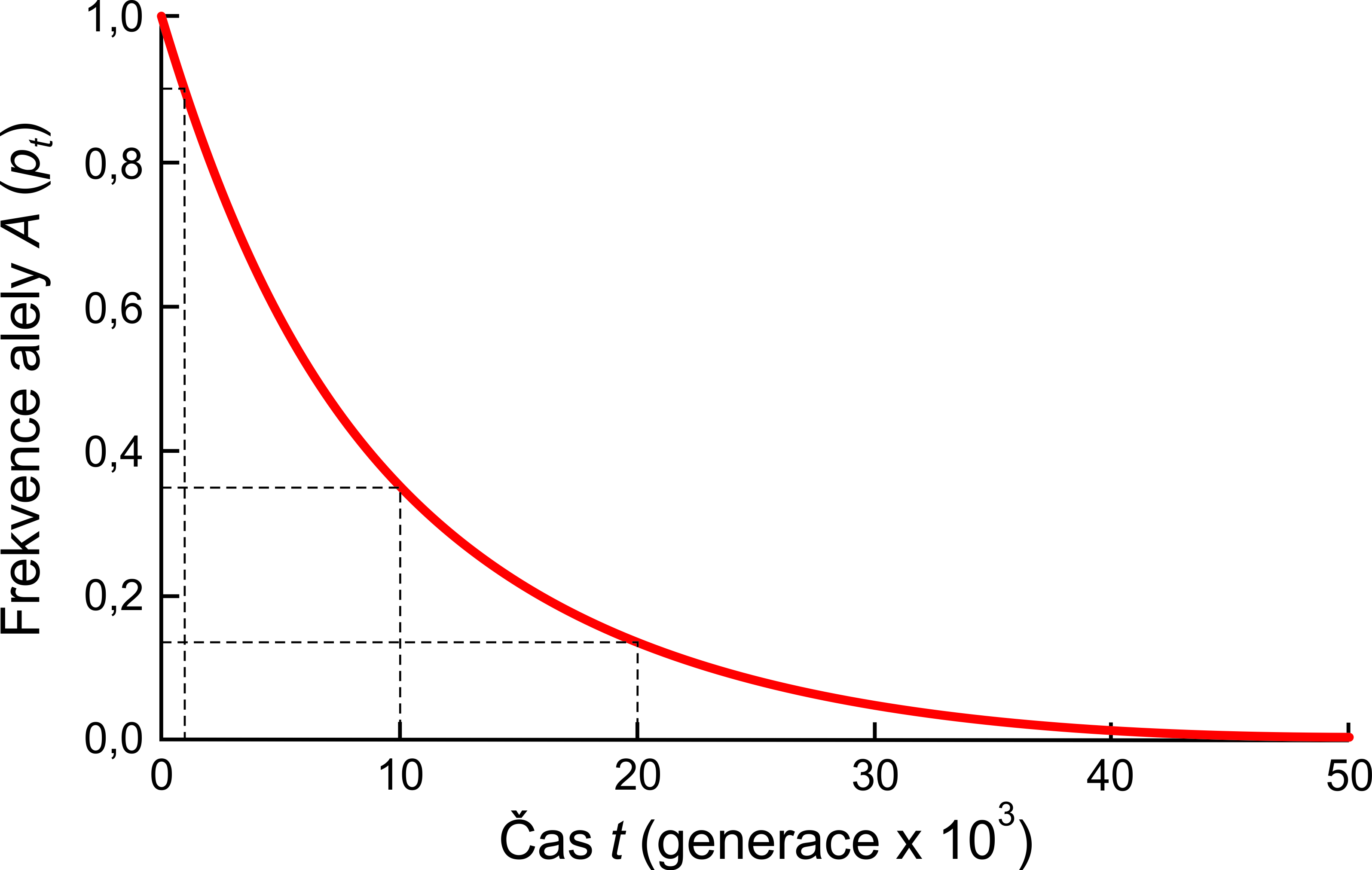 po 10 000 generacích: p = 0,37
po 20 000 generacích: p = 0,14
pt = p0 (1 – m)t
doba nutná ke snížení frekvence A na polovinu = t1/2 
t1/2 = ln(1/2)/ ln(1 – m)  0,6931/ m
 při m = 10-4 t1/2  6931 generací; při m = 10-5 t1/2  69 310 generací;
    při m = 10-6 t1/2  693 100 generací atd.
 změna frekvence alely mutací velmi pomalá
Mutační rychlost ()
mutace náhodné co do účinku, nenáhodné co do pozice a rychlosti 
transice > transverze
mutační „hotspots“: CpG u živočichů (metylovaný C  T); TpT prokaryot  „SOS reakce“ bakterií, minisatelity (VNTR), mikrosatelity (STR)
mtDNA > jad. DNA
pohlavní chromozomy > autozomy: Y > Z > A > X > W
vliv blízkosti počátku replikace, centromery, telomery, repetitivních sekvencí,  intenzity transkripce
studenokrevní živočichové: > t  > 
RNA viry (HIV), paraziti
protilátky, imunoglobuliny
>  somatických mutací
samci > samice: člověk 6x, hlodavci, liška: 2x … více buněčných dělení   v zárodečných buňkách
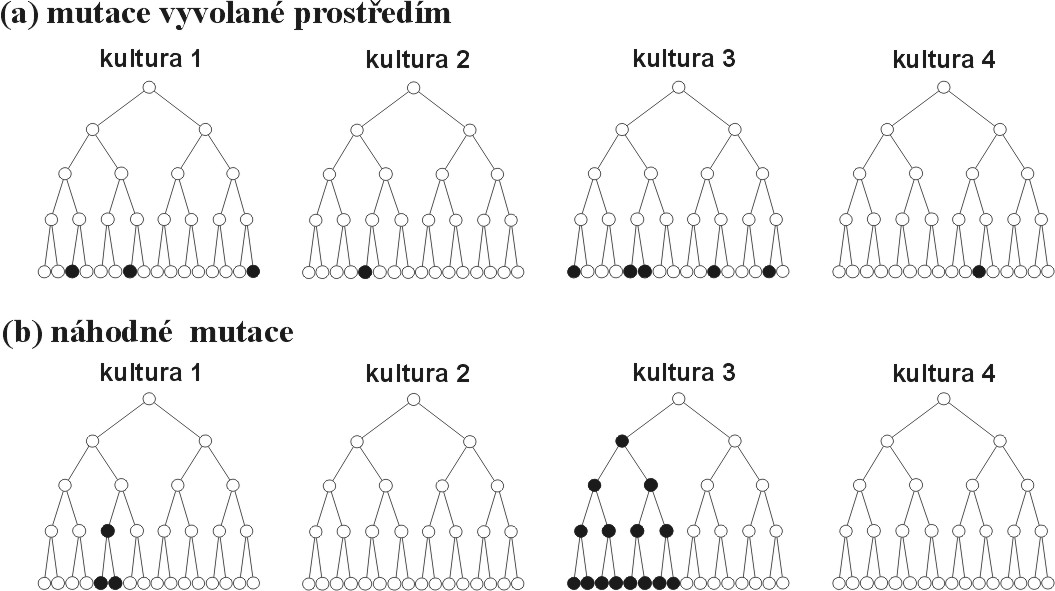 Adaptivní (směrované) mutace?
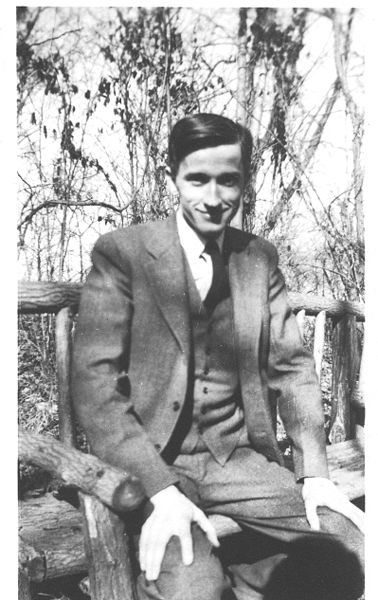 Max Delbrück, Salvador Luria (1943):   fluktuační test
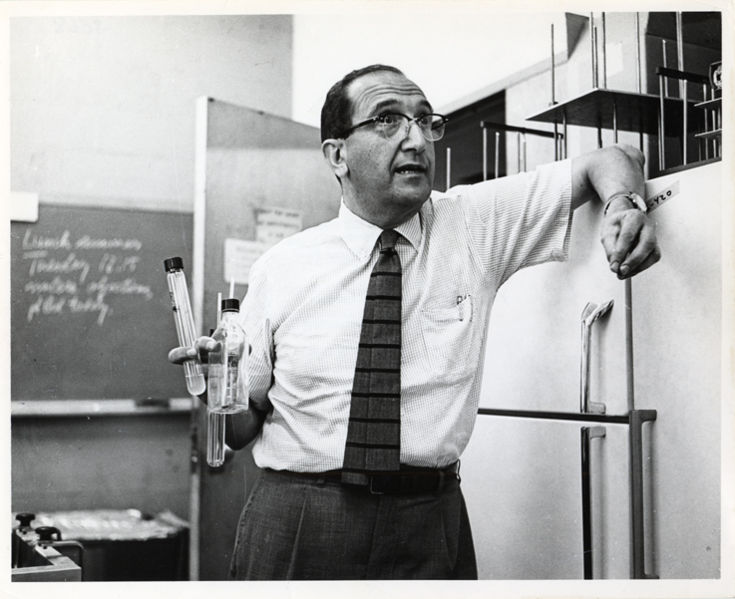 Joshua a Esther Lederberg (1952): replica plating
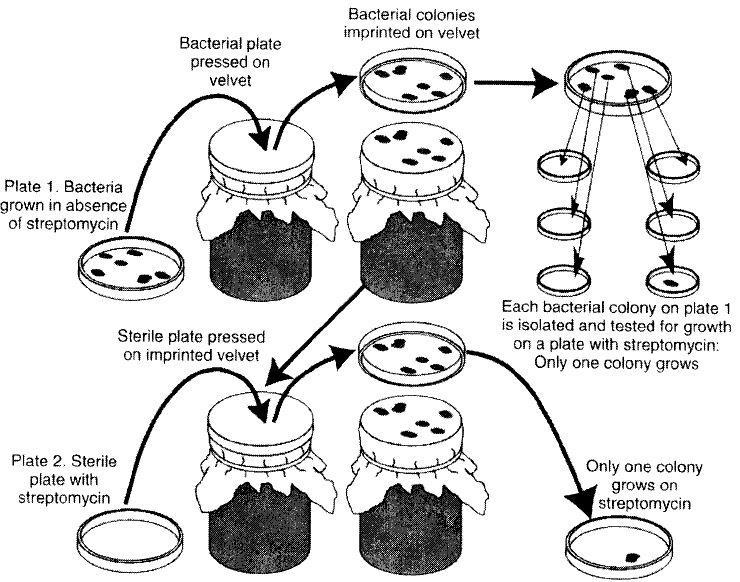 stejná kolonie ještě před působením streptomycinu = selekce!
*
*
selekce, nebo adaptivní mutace?
*
= kolonie s odpovídající si polohou na původní misce